Efficient Reporting on a Tight Budget
Creating an efficient process for data management and reporting using inexpensive applications

Fred J. Pasquarella, Melissa Stelter, Sae Lee, John King 
Didi Hirsch Mental Health Services
Who is this presentation for?
Anyone who may have to create periodic reports with limited technology and interconnectivity between data sources
Limited technological expertise and/or very limited programing/SQL experience
Limited or no access to structured databases or advanced reporting tools
Beginner to Intermediate-level user of Excel
Our Background
Community Mental Health Agency in Los Angeles County
Contract with the Los Angeles County Department of Mental Health
Mandated reporting on treatment outcomes
Much of our data collection and reporting was guided by our funders’ needs & requirements
Our department evolved from these needs
We adapted it to provide internal evaluation for our agency
Why Excel?
Low cost
Standard at most companies
Resources are plentiful
Small learning curve
Flexible
Powerful
Design options
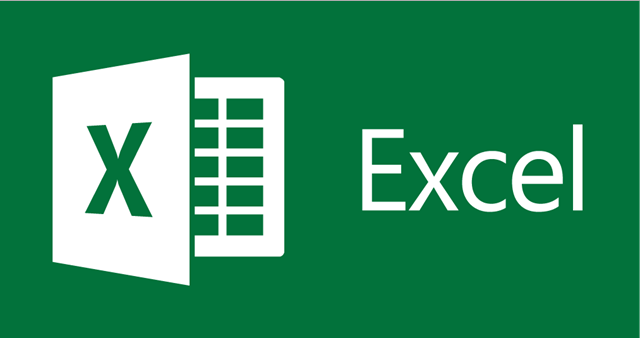 General Data Process
Data Collection
Cleaning & Transformation
Data Storage
Data Analyses & Reporting
Excel Need to Know
Formatting as Tables 
Vlookup()
Conditional Statements: 
Countifs()
Sumifs()
If(), If(AND()), If((OR))
Learn the lingo, and google it
Wrong way: How to locate words in excel file?
Right way: How to find text strings within cells in excel?
Key Takeaways
Improved data integrity by creating tables
Don’t store cleaned data, store the method of cleaning the data
Use adaptable and scalable methods (e.g., cleaning tables, lookup tables, filter dependent formulas, etc.)
Spend the time upfront setting things up to reduce the time over the long term
Automate, automate, automate
Reduces human error
Reduces time burden
Where to Go Next
Utilize data best practices
Consistent structure and naming conventions
Quality & Integrity
Reproducibility
Automation
Don’t be afraid of code
Basic VBA to automate routine excel processes
Learn R basics for cleaning, transformation, and analysis
Look toward structured or semi-structured data environments (SQL, REDCap, MS Access, etc.)
Resources
Contact Information
Fred J Pasquarella, Program Director, Research and Evaluation
fpasquarella@didihirsch.org

Melissa Stelter, Senior Research Analyst, Research and Evaluation
Mstelter@didihirsch.org

Sae Lee, Division Director, Research and Evaluation
slee@didihirsch.org

John King, Research Analyst, Research and Evaluation
jking@didihirsch.org